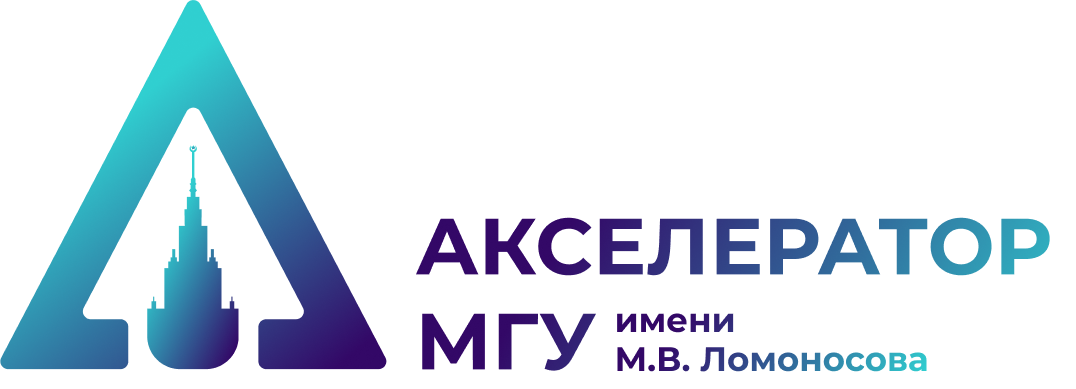 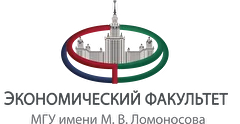 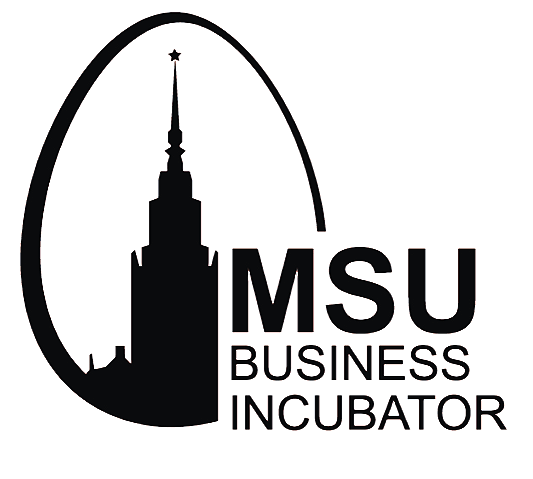 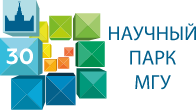 Стартап на мобильных кофейнях
Испрользуем кофе траки как новую бизнес модель
+7(977)7303308
29.10.22
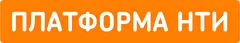 Команда проекта
Для следующей версии презентации отметьте – Изменилось/Не изменилось
Гаджибеков Илья － Лидер, идейный вдохновитель и т. д., учится в ВШГА МГУ на 3 курсе
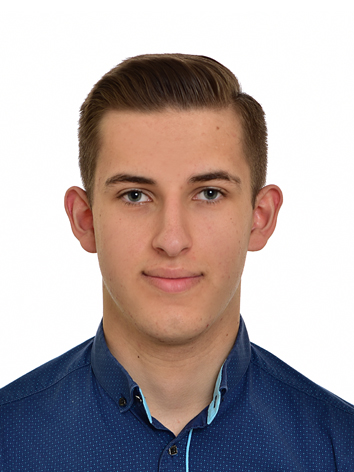 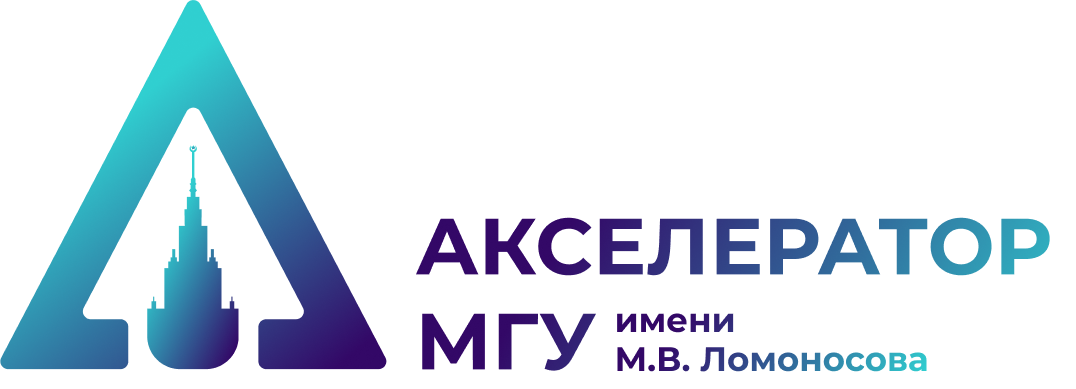 2
Чью проблему решает проект?
Для следующей версии презентации отметьте – Изменилось/Не изменилось
Офисные работники, туристы － клиенты

Службы доставки － B2B
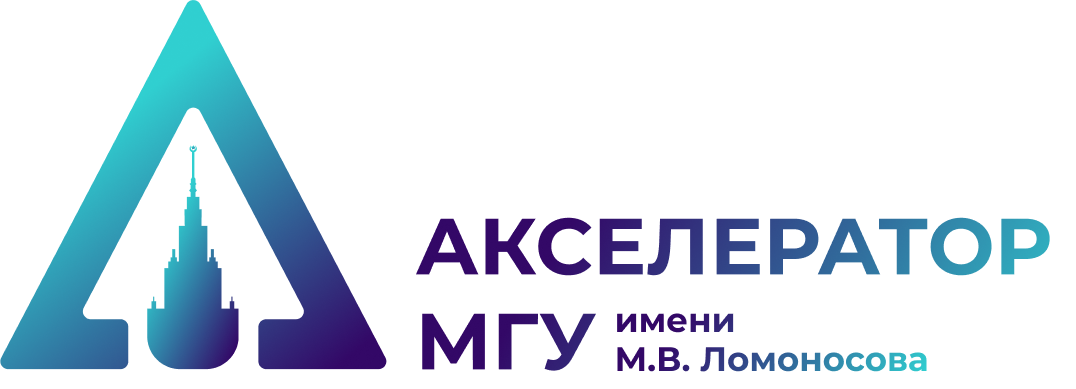 3
Какую проблему решает проект?
Для следующей версии презентации отметьте – Изменилось/Не изменилось
Экология, безработица, экономия времени
Нужны инвестиции
Если не решить－ проект не запустится


Только практика
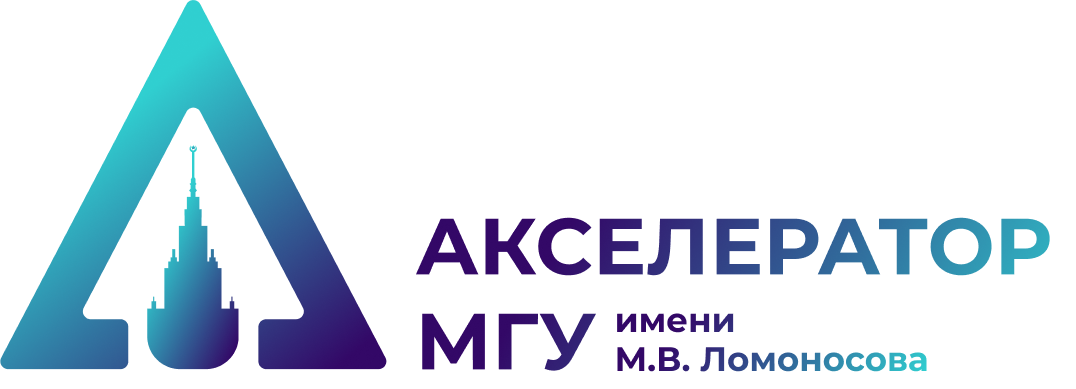 Предлагаемое решение
Для следующей версии презентации отметьте – Изменилось/Не изменилось
На данном этапе – выпишите гипотезы ответов на эти вопросы
1. Покупка кофеварки, ожидание в кафе
2. Кофе с собой, дистанционный заказ, быстрое приготовление
3. Купив кофе по дороге, он успеет в офис
3. Скорость и качество
4. Сокращение иных сервисов
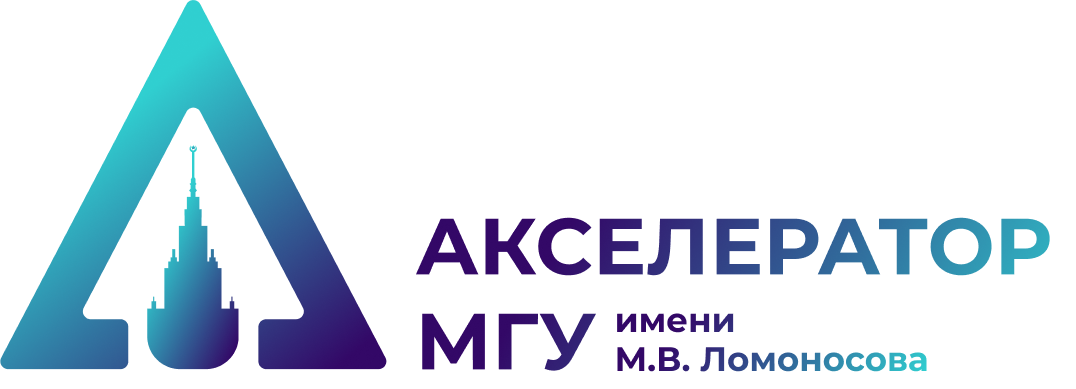 Наши гипотезы
Бизнес-модель (как и на чем проект зарабатывает)
Для следующей версии презентации отметьте – Изменилось/Не изменилось
Ваши предположение о том, как вы можете заработать


Дешевые закупки у поставщика и наценка в 70%
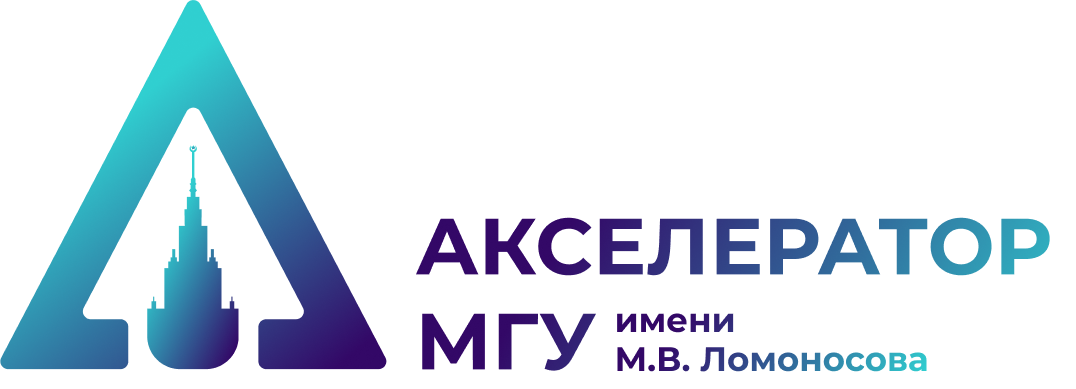 7
Объем рынка и его тренды (растет, падает)
Для следующей версии презентации отметьте – Изменилось/Не изменилось
Растет из-за миграции
~$1 млрд
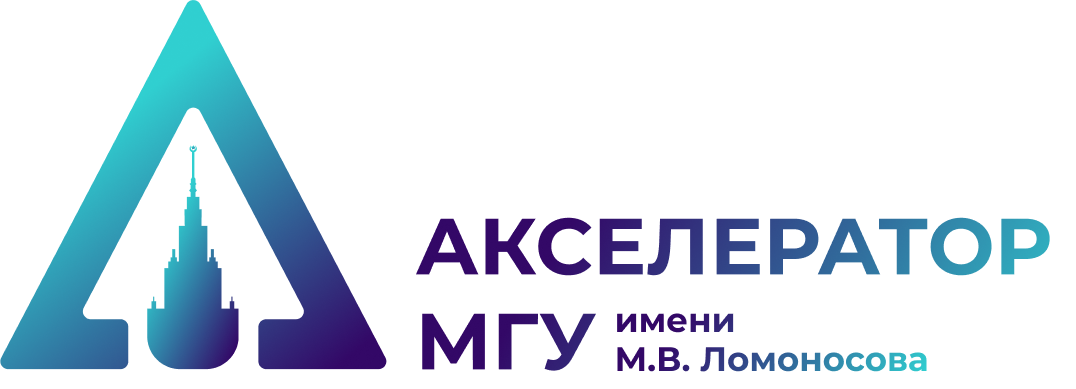 8
Конкуренты и ваши конкурентные преимущества
Для следующей версии презентации отметьте – Изменилось/Не изменилось
Кафе/рестораны. Наши преимущества: мобильность, более низкие затратв на содержание точки.
Покупка кофеварки в офис. Наше преимущество: вкусный кофе.
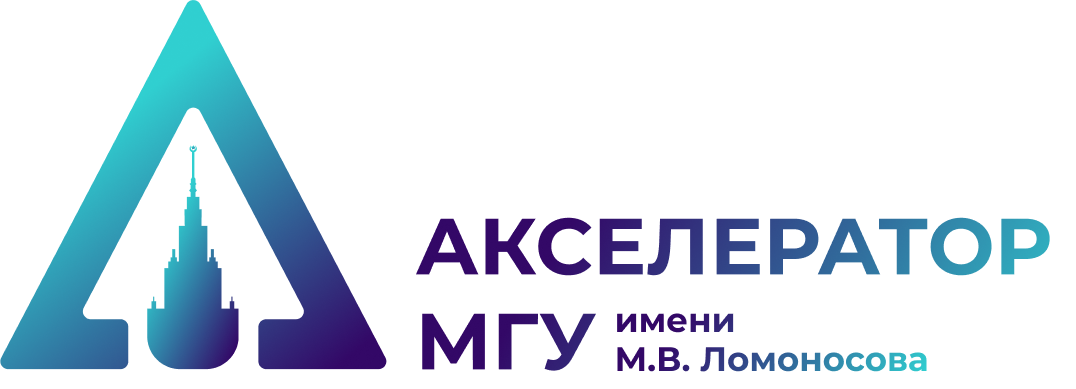 9
Ваши технологии и «секретный соус»
Для следующей версии презентации отметьте – Изменилось/Не изменилось
Удобное приложение с геолокацией и дистанционным заказом
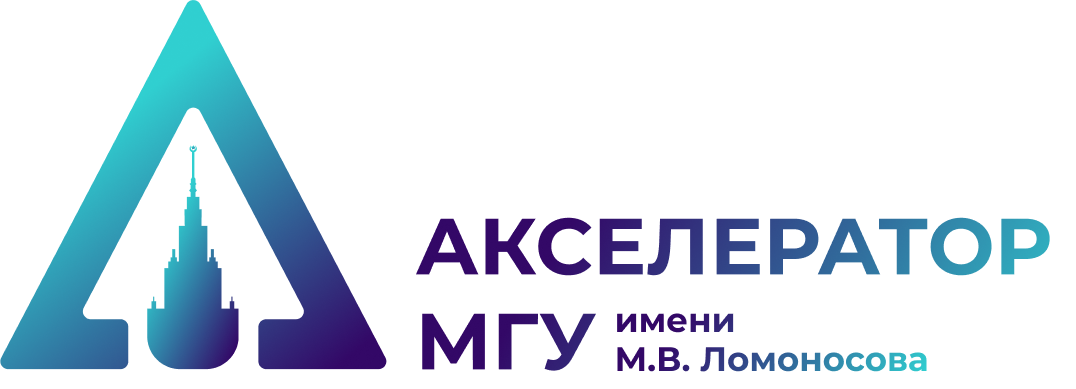 10
Что уже было сделано по проекту
Для следующей версии презентации отметьте – Изменилось/Не изменилось
Готова презентация, готов логотип (создан с помощью нейросети, но с дополнениями, поэтому может защищаться авторским правом), готов бизнес план
Лучшей защитой проекта будет непрерывное развитие с внедрением нового производства и захватом значительной доли рынка, ведь только в этих условиях можно не позволить конкурентам задавить стартап.
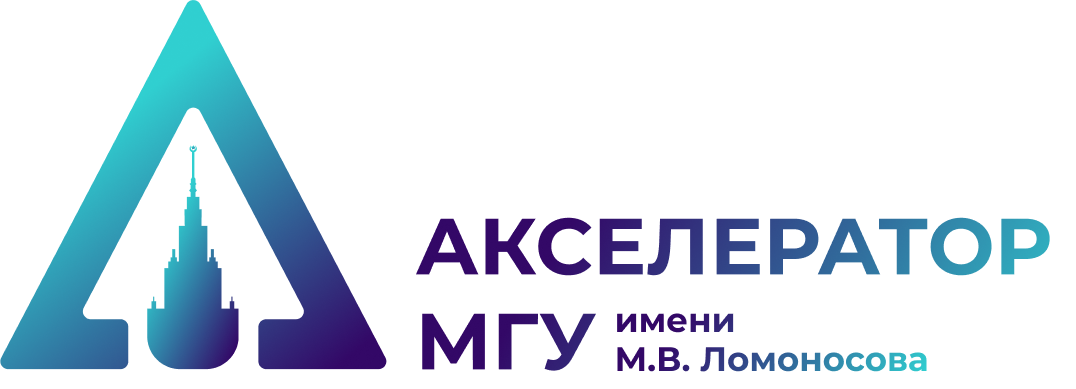 11
Технологические риски и как с ними работаете
Для следующей версии презентации отметьте – Изменилось/Не изменилось
Расчет рисков исходя из наиболее валидного (для данного проекта) анализа, например, как PEST, SWOT и.т.п

Вряд ли вы уже задумывались о рисках вашего проекта, но сделать это никогда не поздно.
Обычно выделяют риски, связанные с внешней средой (политика, конкуренты, экономика, санкции)
И связанные с внутренней средой вашего проекта (кадровый, технологический, финансовый)
Выпишите те, что релевантны для используемой вами технологии
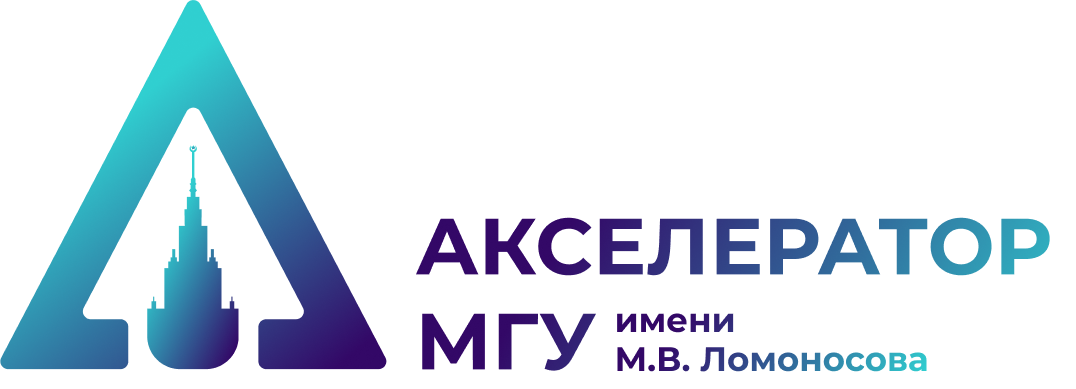 12
Основные финансовые показатели
Для следующей версии презентации отметьте – Изменилось/Не изменилось
150.000$ необходимо на 15 декабря 2022 года
Стартап способен развиться до оборота ~1.000.000 в месяц до конца 23 года
Развитие будет достигаться путём внедрения программы для дистанционного заказа, увеличения количества точек продажи, открятия своего производства продуктов (альтернативного молока) и расходников (стаканчиков)
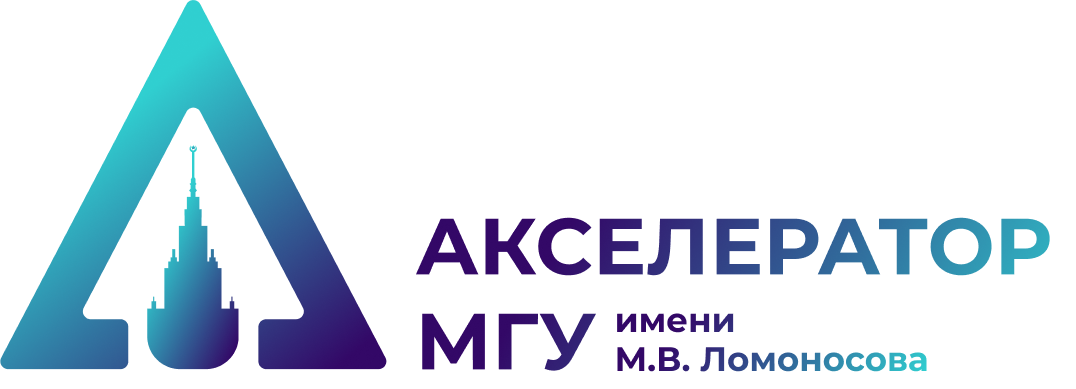 13
Структура финансирования
Для следующей версии презентации отметьте – Изменилось/Не изменилось
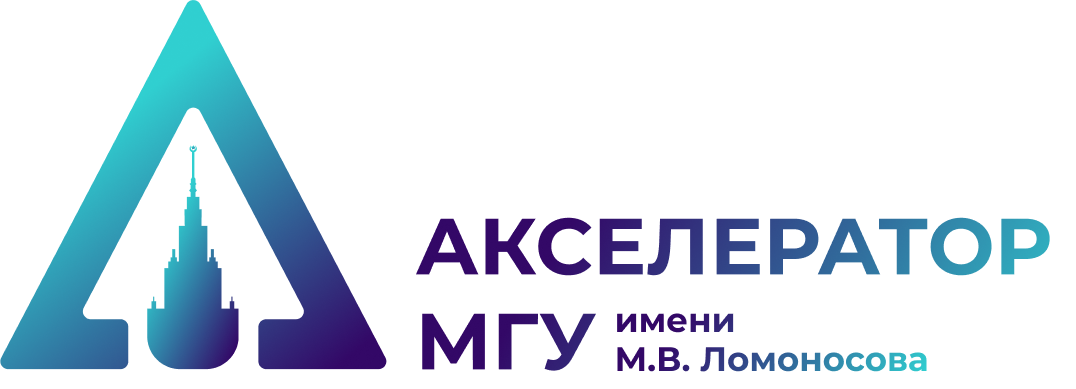 14
Цели на акселератор – до 15 декабря
Ниже приведены рекомендации. Латиницей выделены параметры, которые вы можете заполнить.  Для следующей версии презентации отметьте – Изменилось/Не изменилось
Продажи и клиенты
Привлечь X1 новых посетителей (охват)
Сделать X2 продаж (продажи)


Для этого необходимо:
Запустить Landing page
Создать коммерческое предложение и т.д.
Отправить коммерческое предложение Z потенциальным клиентам/партнерам
Привлечь до 1 ноября маркетолога
Стратегия
Привлечь Z грантовых средств




Для этого необходимо:
Провести поиск открытых грантов
Подготовить документы на грант до …
Продукт
Запустить прототип продукта



Для этого необходимо:
Закупить материалы/найти их бесплатно
Привлечь X разработчиков до …
Создать техническое задание до …
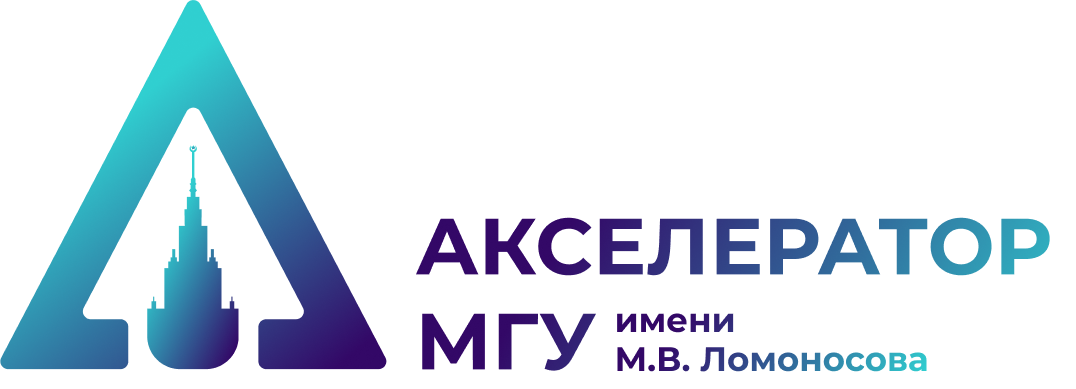 15
Дневник проекта – xx.yy.zzzz (старт)
Что было сделано?

1.
2.
3.
4.
5.
Что было запланировано на прошедшую неделю?
1. Собрать команду
2. Зарегистрировать проекта на платформе НТИ
3.
4.
5.
Выводы/инсайты недели

1.
2.
3.
Планы на следующую неделю
1. Заполнить презентацию
2. Выписать все свои гипотезы
3. Изучить механику раздела «Цифровой профиль команды» на платформе НТИ
4.
5.
«Узкое» место - что тормозит?
1.
2.
3.
4.
5.
Запрос к экспертам
1.
2.
3.
4.
5.
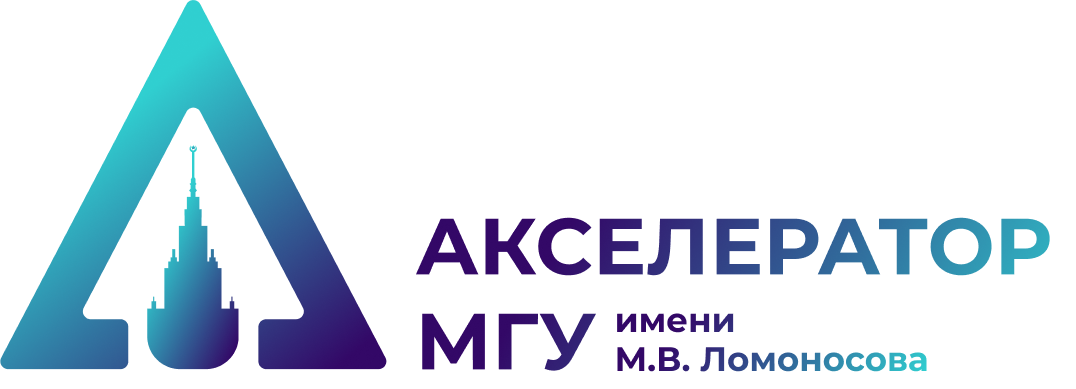 16
Дневник проекта – xx.yy.zzzz (неделя N)
Для каждой новой версии презентации слайд копируется и заполняется заново. Не удаляйте слайды с результатами предыдущих встреч
Что было сделано?

1.
2.
3.
4.
5.
Что было запланировано на прошедшую неделю?
1.
2.
3.
4.
5.
Выводы/инсайты недели

1.
2.
3.
Планы на следующую неделю
1.
2.
3.
4.
5.
«Узкое» место - что тормозит?
1.
2.
3.
4.
5.
Запрос к экспертам
1.
2.
3.
4.
5.
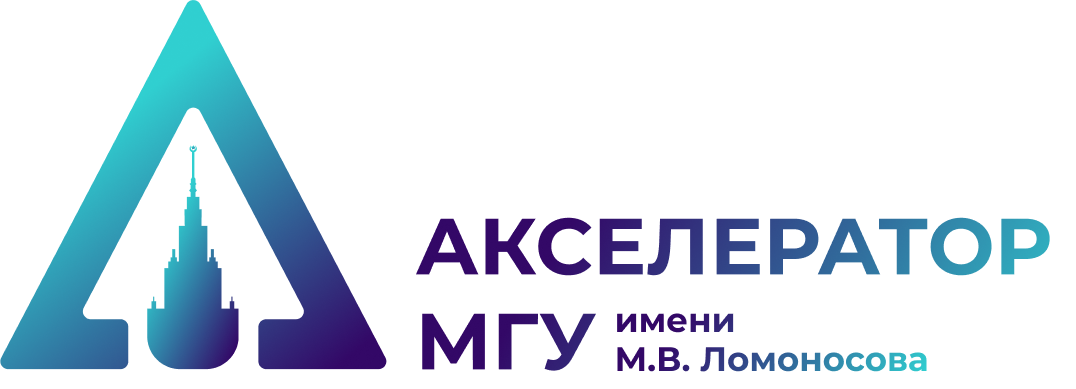 17
Результаты за акселератор
Заполняется после 1 декабря. Ниже приведены примеры. Латиницей выделены параметры, которые вы можете заполнить.
Продажи и клиенты
Привлекли X1 новых посетителей (охват)
Сделали X2 продаж (продажи)


Для этого:
Запустили Landing page - ссылка
Создали коммерческое предложение и т.д.
Отправили коммерческое предложение Z потенциальным клиентам/партнерам, получили 2 отказа, 3 партнерства
Привлекли в команду маркетолога
Продукт
Запустили прототип продукта. Ссылка



Для этого:
Нашли бесплатно комплектующие на 100.000 рублей
Привлекли 5 бесплатных разработчиков с ВМК и Физфака
Создали техническое задание
Стратегия
Привлечь Z грантовых средств
Привлечь инвестора




Для этого необходимо:
Выбрали для подачи гранты Умник и Студ.стартап
Подготовили и подали документы на грант, результаты – будут …
Подготовили презентацию проекта к полуфиналу Акселератора МГУ
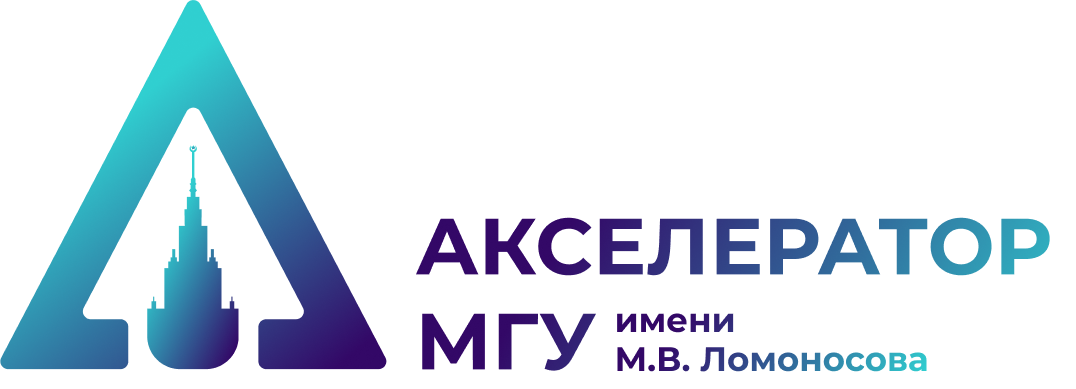 18
Организационная информация о проекте
Для следующей версии презентации отметьте – Изменилось/Не изменилось
Юридическое лицо (при наличии):
Выигранные гранты (при наличии)
Контактные данные проекта и капитана: сайт, адрес, телефон или электронная почта, соц. сети.
Рынки НТИ: выберите нужное (заполняли на платформе НТИ)
Предполагаемая структура уставного капитала компании (в рамках стартап-проекта)
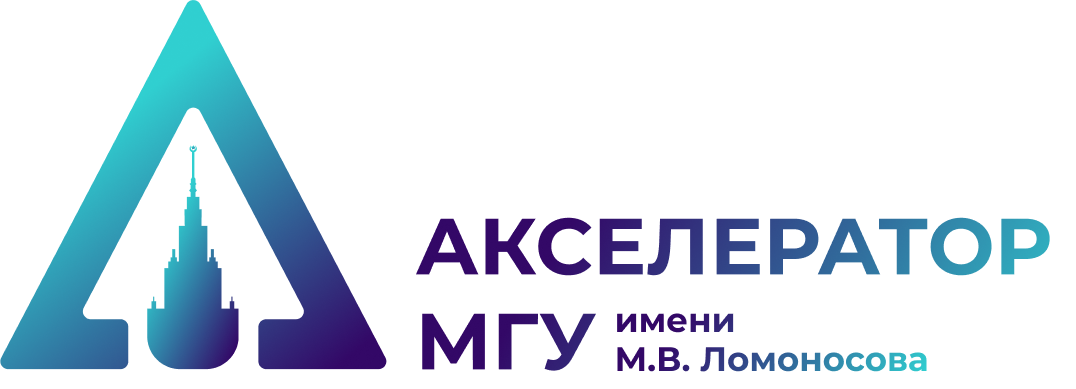 19